Transportation Network Company (TNC)
Regulatory compliance and monitoring of TNC companies authorized by the Kentucky Transportation Cabinet.
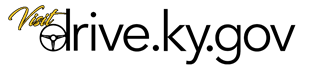 TNC Application and Renewal Process
Pay an initial application and yearly renewal fee of $250 per company. 
Pay vehicle fee (initially and yearly) $30 per vehicle up to a max $22,500 bulk fee.
Business must be registered with Kentucky Secretary of State and demonstrate proof of financial responsibility and insurance.
Vehicles must have annual inspections by an automotive service technician certified by the National Institute for Automotive Service Excellence (ASE).
Required to perform a national criminal background check for each individual operating a TNC vehicle. Records are to be retained for a minimum of 3 years and made available for audit purposes.
Must enclose one unexecuted copy of the current contractual agreement between the business and the drivers including any policies, procedures, and terms of service with which they intend a driver to comply.
Must provide a current driving history record for all drivers, updated annually.
Monitoring and audit processes
Quarterly and annual audits are conducted on TNC companies to ensure compliance with Kentucky Statutes and Regulations. 
The Division of Motor Carriers randomly selects vehicle and driver records to inspect.
If the Transportation Network Company is found not to be in full compliance; penalties shall be assessed, per KRS 281.990 “a person shall be fined not less than twenty-five dollars ($25) and no more than two hundred dollars ($200)” 
2019: 5 fines issued totaling $1,000
*Violations for not providing proof of completing an approved driver safety training course
Required information includes:
(4)(f) Proof driver has completed an annual driver safety training course approved by the department
(5) (a) Current 5 year driving history record
      (b)    The current address of the driver
      (c)     A copy of a valid state-issued driver’s license
      (d)    Proof of current  personal vehicle insurance coverage
      (e)    Proof of  vehicle registration 
      (f)     Written or electronic affirmation that a TNC driver is 	“Fit and Able” 
      (g)   Verification of nationwide criminal background check 
      (h)    Records indicating if a driver has refused to accept a     	prearranged ride and the reason for doing so
       (i)    Records of complaints against a driver 
       (j)    A copy of the most current vehicle inspection
2019 TNC Company Update
Current TNC providers in Kentucky
	
	1. Caliber		  3 vehicles
	2. MOOVMO LLC	  1 vehicle
	3. LYFT		  4,094 vehicles
	4. UBER		  5,628 vehicles
CONTACT INFORMATION
Matthew Henderson, Commissioner
Department of Vehicle Regulation
Matt.Henderson@ky.gov
502-564-1257
www.drive.ky.gov

Twitter: @KYTC
Facebook: /kytc120